Macrophage Polarization
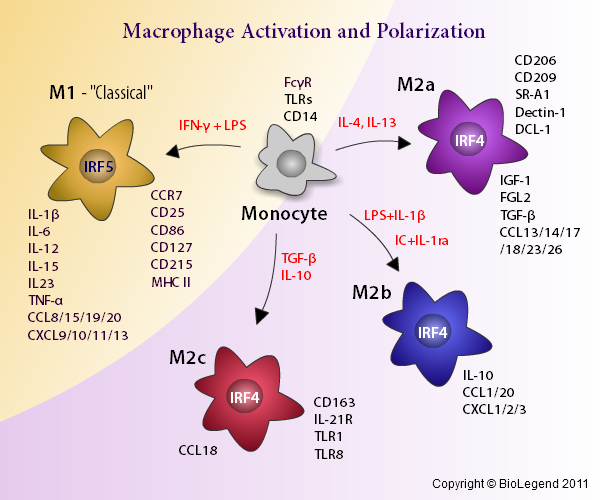 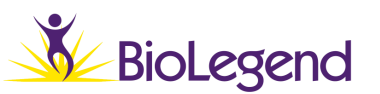 ®
[Speaker Notes: .]